Engineering
materials
2. Physical and mechanical properties of materials
2. Physical and mechanical properties of materials
2
2. Physical and mechanical properties of materials
Learning outcomes
You will be able to:
Explain the meaning of physical and mechanical properties.
Name and define a range of physical and mechanical properties.
Consider how to work safely and avoid potential hazards when using and processing materials.
Make calculations of battery capacity in Watt-hours (Wh).
Image © This Is Engineering
3
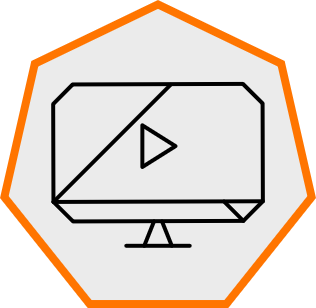 2. Physical and mechanical properties of materials
Classification of engineering materials
An engineering material is any material used in the construction or production of artificial structures and objects.
Carbon fibre reinforced polymer (CFRP)
Brass
7000 series aluminium
ABS
Copper
Glass
Dyneema composite fabric (DCF)
Glass-reinforced plastic (GRP)
Plywood
Iron
MDF
Oak
Nylon
Steel
Polyurethane
Porcelain
Spruce
4
2. Physical and mechanical properties of materials
How can we classify these engineering materials?
Metals
Non-metals
Ferrous
Non-ferrous
Composites
Ceramics
Polymers
Timber
Alloys
Alloys
Pure
Pure
Thermo-plastics
Thermo-sets
Oak
Spruce
CFRP
DCF
GRP
MDF
Plywood
Iron
Steel
Copper
7000 series
aluminium
Brass
Glass
Porcelain
Nylon
ABS
Polyurethane
5
2. Physical and mechanical properties of materials
Physical and mechanical properties
Any material combines physical and mechanical properties.
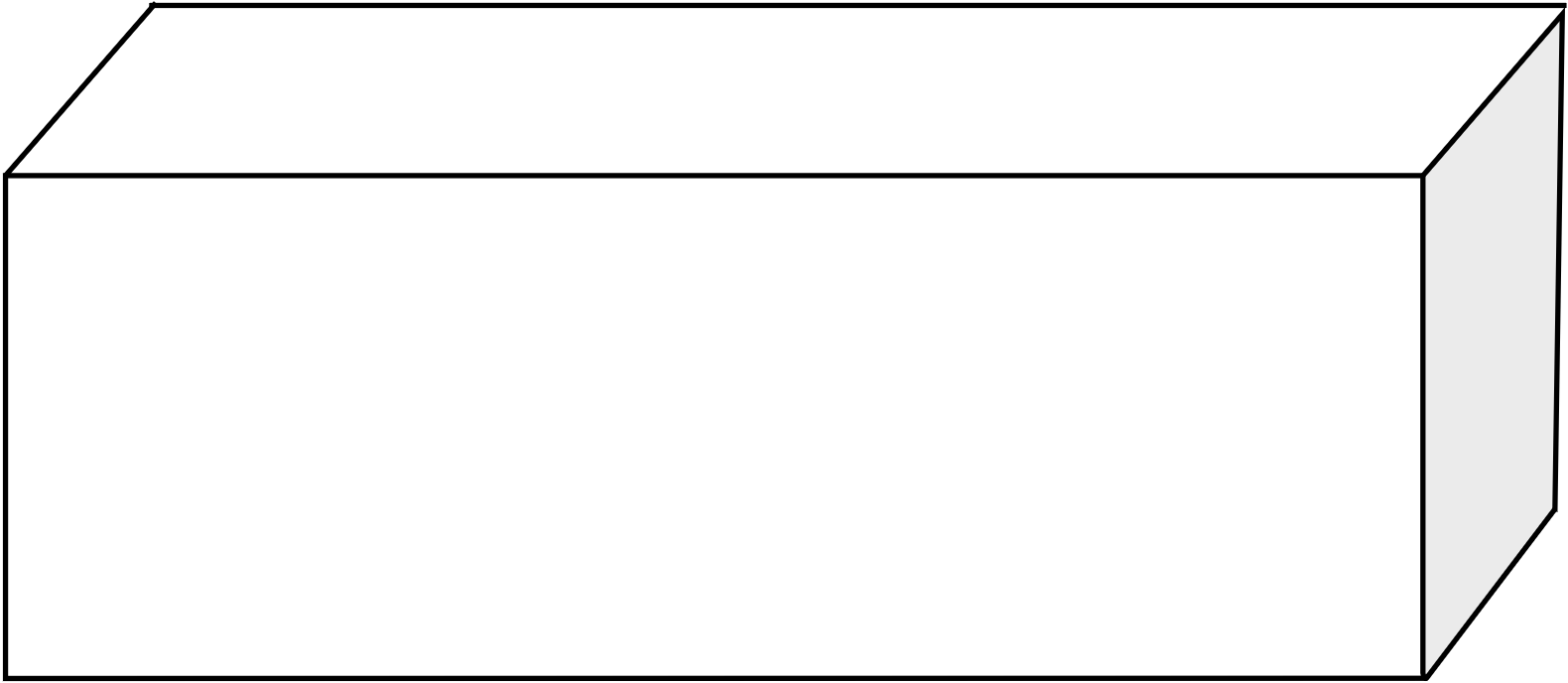 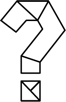 Physical properties describe qualities that can be measured about the material without deforming it.
Mechanical properties describe how the material resists deformation in response to an applied force.
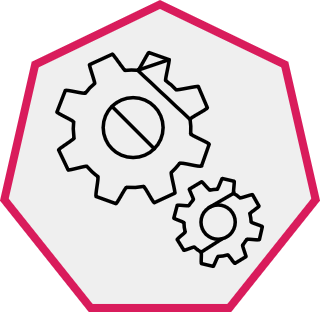 Discuss and suggest some examples of physical propertiesand mechanical properties you may have heard of.
6
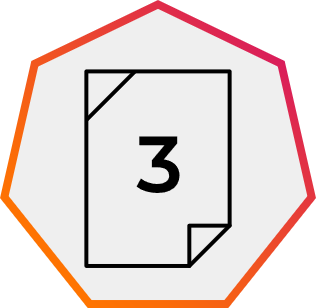 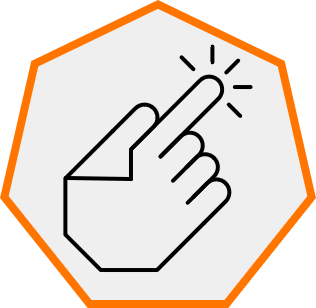 2. Physical and mechanical properties of materials
Understanding material properties
The Engineering materials interactive tool will help you to name and define a range of material properties.
Step 2: Read brief descriptions of the material property they need.
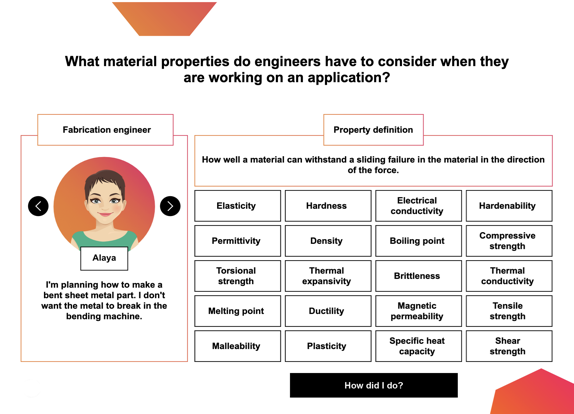 Step 1: Choose an engineer, who will describe an engineering scenario.
Step 3: Choose the correct name for the property and click to see if you are correct.
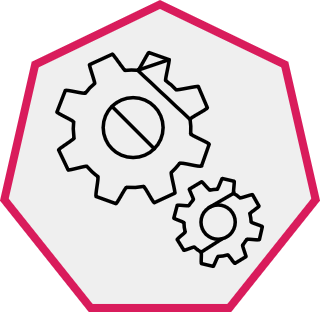 Use the tool to complete the definitions of the material properties on activity sheet 3.
7
2. Physical and mechanical properties of materials
Understanding material properties – answers
Physical properties:
Mechanical properties:
8
2. Physical and mechanical properties of materials
Material processing to create the desired properties
Engineers process materials to create or increase desirable properties:
Softer, lower strength, good to machine weld Car bodies, building frames
High melting point
Malleable, ductile
Decorative ironwork
Low carbon steel
Wrought iron
Hammer
Hard outer layer
Gears, bolts
Case hardening
Medium carbon steel
Annealing
Ductile, softer
Wires
Low melting point
Hard, brittle
Pans, stoves
Cast iron
Iron
Cast
Quenching/
tempering
Hardening
Blades, heavy plant
Very hard but brittle Machine tools
High carbon steel
Control carbon content
Corrosion resistance
Marine hardware
Stainless steel
High chromium
Add more alloy materials
When other elements are added to a pure metal it becomes an alloy.
High speed steel (HSS)
Hardness at high temperature
Drill bits, tool heads
High tungsten
or molybdenum
9
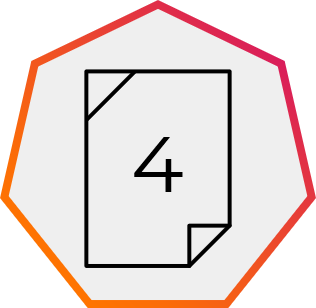 2. Physical and mechanical properties of materials
Engineering materials, hazards and safety
Engineers process materials to modify their properties and to produce finished structures or components. They will use a range of machines, from CNC mills and lathes, to presses or furnaces, and may use chemical treatments for hardening and other surface treatments or oil/water quenching baths.

Processing methods, or the materials themselves, can present risks to personal safety. Where a risk cannot be eliminated or substituted, engineering controls and administrative controls work alongside personal protective equipment (PPE) to protect against risks:
PPE provides a final barrier that protects people from any remaining hazard.
Administrative controls are training solutions that change how people work, to remove the hazard.
Engineering controls are design solutions that isolate people from the hazard.
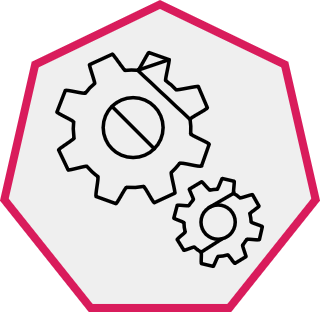 Think about what type of workplace you might or did enter for your industry placement or first job.
On your activity sheet, suggest what materials and equipment you might use or observe.
Suggest some general engineering controls and administrative controls that might remove risks from the materials you might work with and any other materials or chemicals you may need to use. How might your workplace or machines be designed and how might you be trained?
10
2. Physical and mechanical properties of materials
Engineering materials, hazards and safety – answers
Materials might include ferrous metals and alloys like steel or stainless steel, or non-ferrous examples like aluminium and its alloys, bronze or brass; polymers, or composite materials.
Machines might include manual or CNC mills, drills, lathes or grinders, laser cutting, power and manual hand tools, or additive machines like 3D printers or laser sintering.
Administrative controls

Training in safe working practices and hazard awareness.

Monitoring of hazardous materials or processes.

Maintenance to ensure safe operation.

Process improvement to reduce risks.

Rotation and breaks to remove workers from environments.

Signage to highlight risks and promote safe behavior.
Engineering controls

Design to remove excessive noise, temperature or physical effort, or the use of toxic materials.

Isolation from toxic materials.

Enclosure of high-risk parts, machines or workstations.

Extraction of toxic chemicals or particles, along with ventilation using fresh air.

Automation of processes using toxic materials.
11
2. Physical and mechanical properties of materials
Learning outcomes
You will be able to:
Explain the meaning of physical and mechanical properties.
Name and define a range of physical and mechanical properties.
Consider how to work safely and avoid potential hazards when using and processing materials.
Make calculations of battery capacity in Watt-hours (Wh).
Image © This Is Engineering
12